Assessment in P.E?? Plickers makes it easy!
Jana McCollum
7/10/15
Sign Up at plickers.com
Put that information in!
You are all signed up. Easy, huh?
How to add a class
Select Add New Class
Fill in Class Information
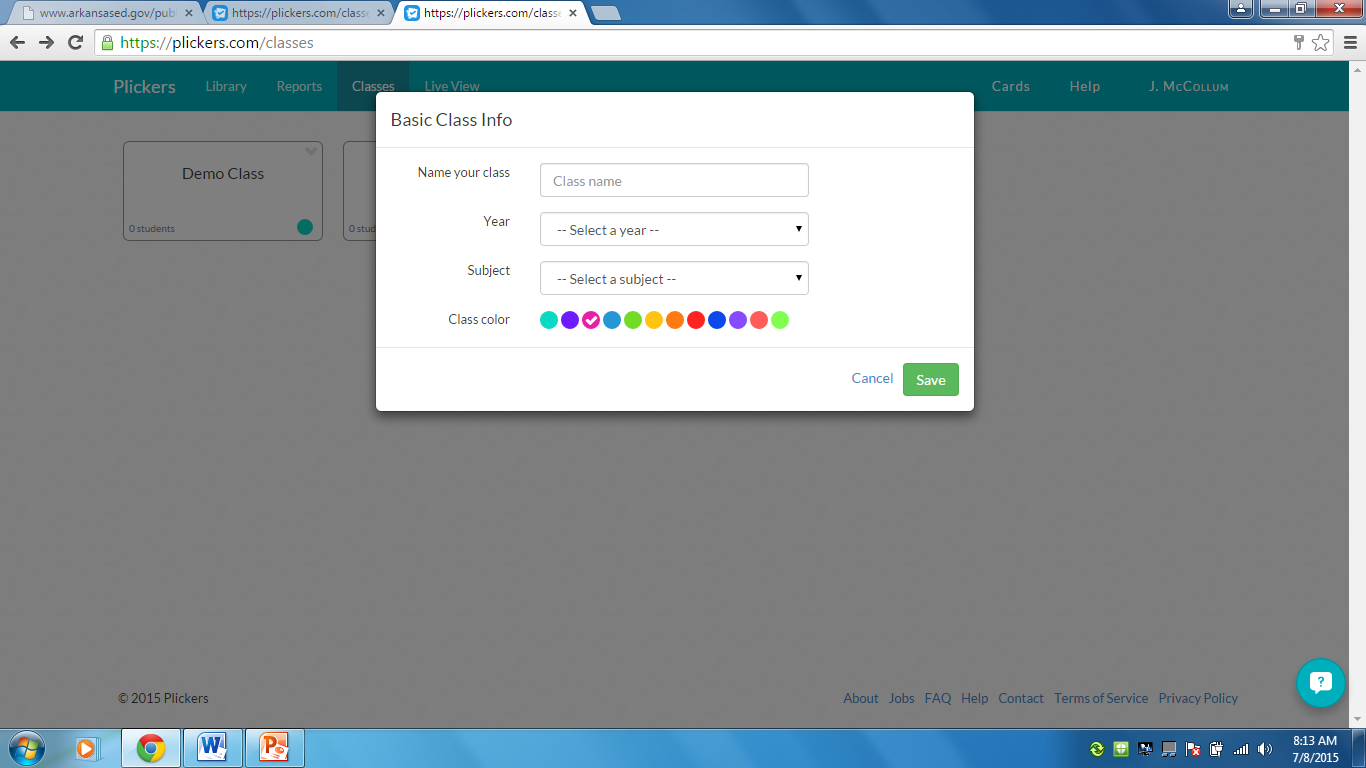 Add those students!
Two ways to add students!
Manually 
Copy and Paste Roster (Much more time efficient)
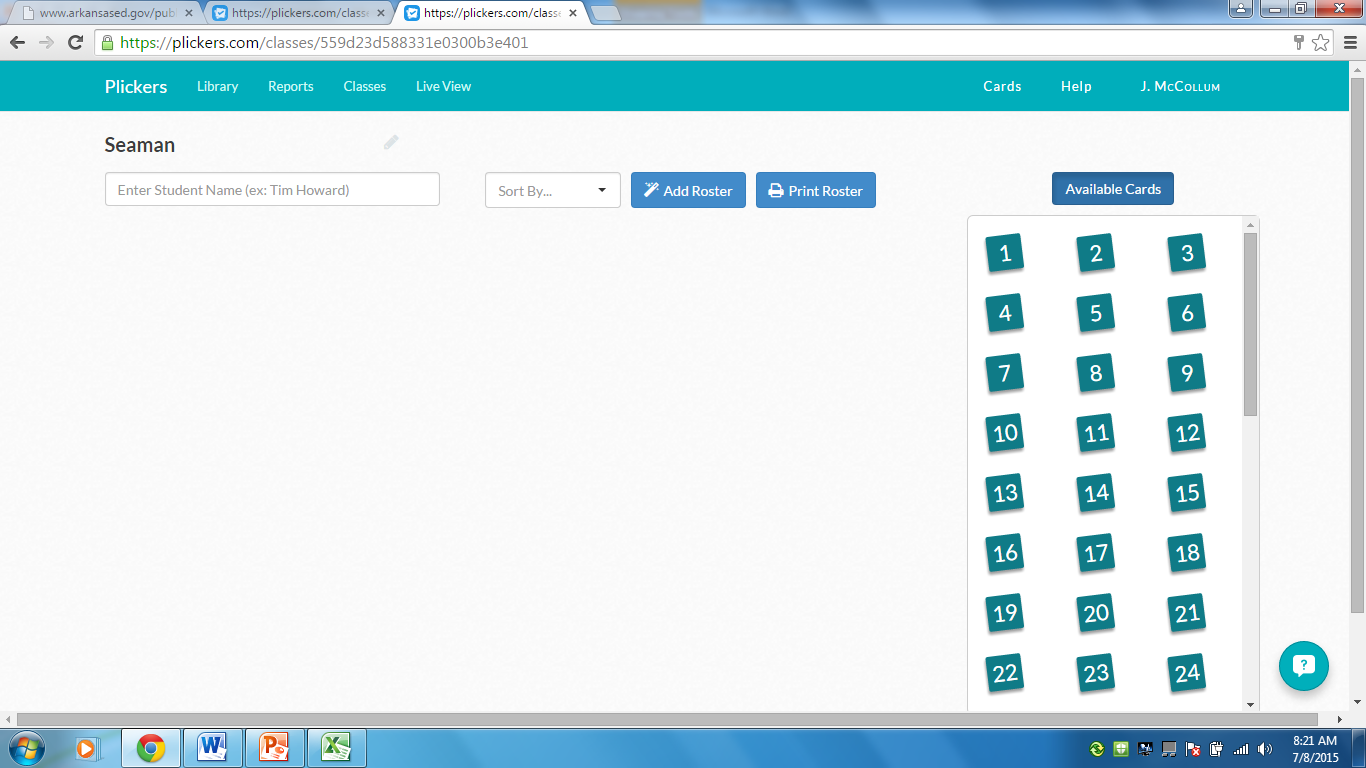 Copy and paste roster here
Manually enter names here
Looks like this when finished 
Now to add those questions!
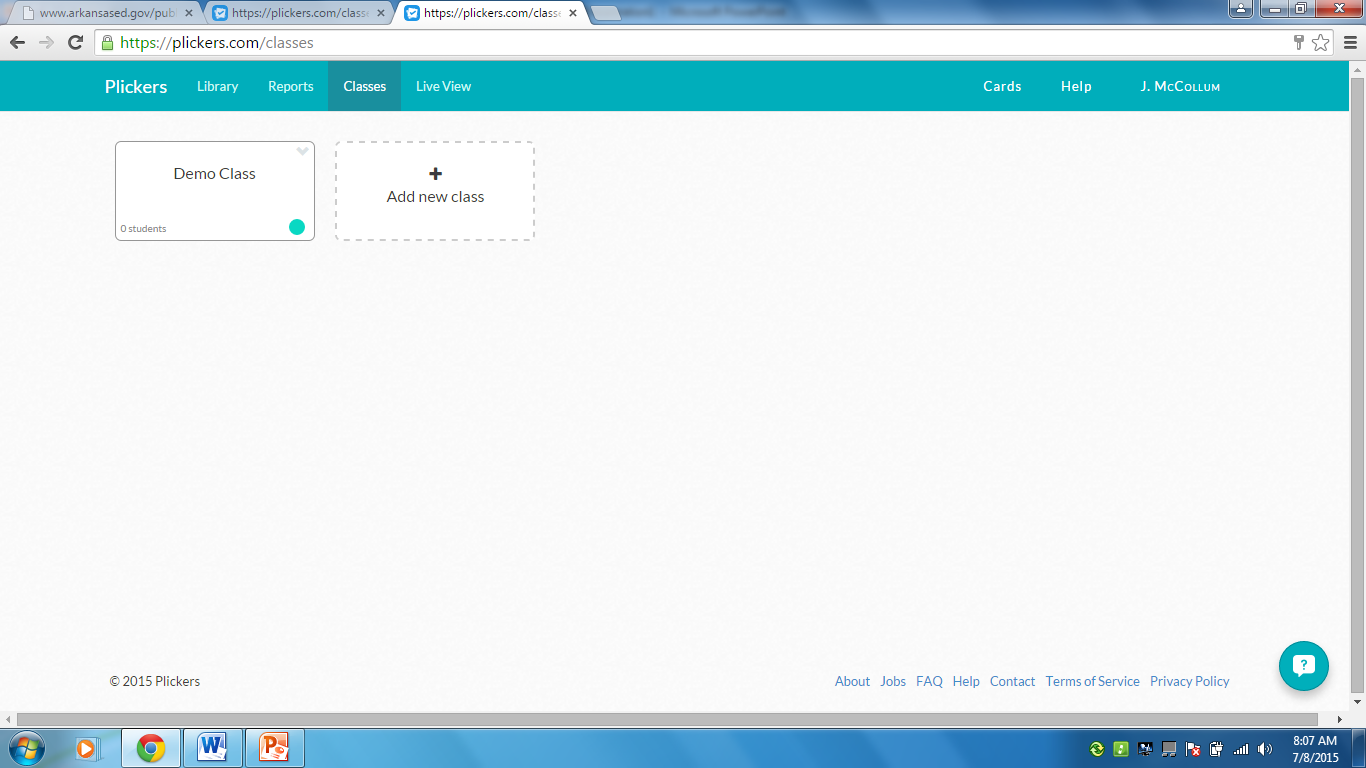 Setting up a multiple choice question
Steps
Type in question and answers
Mark which answers are correct (you can choose more than one)
Save the question
Once saved, add classes to the plan
More Options!
Edit questions- fix any problems
Archive question- saving it for later
Delete question- this question has got to go!
Live View
Scan Cards
Using the Plickers app, you will scan the room for plicker cards.
The app is found on the Apple App Store or Google Play.
Student responses are able to be seen in Live View. No more time wasted to see who has turn in the work!
Real Time Responses
Graph Option
Documented Reports
Reports can be archived to save for documentation just like in the library section
Perks of Plickers
Cost effective
Quick question design
Track student responses
Technology implementation
Faster than the paper and pencil approach
DOCUMENTATION!
Feedback Time!
Putting plickers to the test!
If you need help, contact me!
mccollumj@conwayschools.net